Отчет по выполнению графика проекта «Использование модели компетенций в управлении персоналом ТГУ»  
Первое полугодие (20.04. – 10.10.2014 г.)

Климова Татьяна Владимировна
Калачикова Ольга Николаевна
Андриенко Алёна Васильевна
Петлина Ирина Ивановна
Соколов Дмитрий Николаевич
Виды продуктов подготовленные за отчётный период:

Нормативные документы

Аналитические материалы

Информационные материалы
Достижение Промежуточных результатов или КПЭ Проекта
Вовлеченность НПР в разработку механизмов управления персоналом и критериев оценки результативности
Отношение к проведению  аттестации научно-педагогических работников в нашем университете
Рисунок 2 – Гистограмма распределения участников опроса по отношению к аттестации
Модель компетенций ППС, как инструмент оценки в деятельности: управления УРП,  руководителей структурных подразделений, для самооценки; для организации аттестации НПР
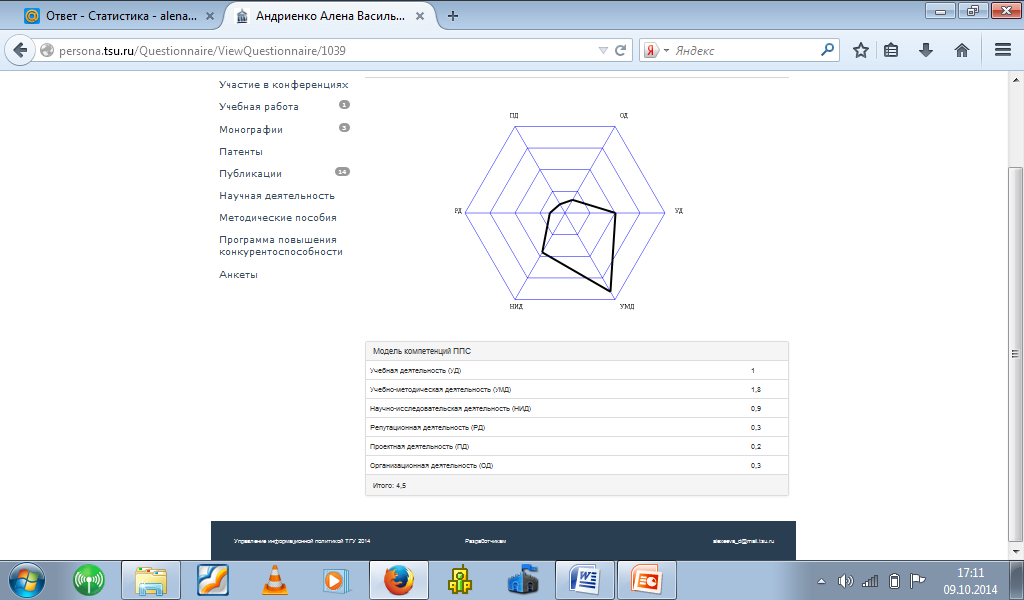 Результат заполнения модели компетенций ППС в личном кабинете
На данный момент модель компетенций ППС через «Личный кабинет сотрудника» заполнили: Всего 140  ППС (с использованием ЛК 22)
12 доцентов, 3 ст.преподавателя, 5 профессоров, 2 зав.кафедрой
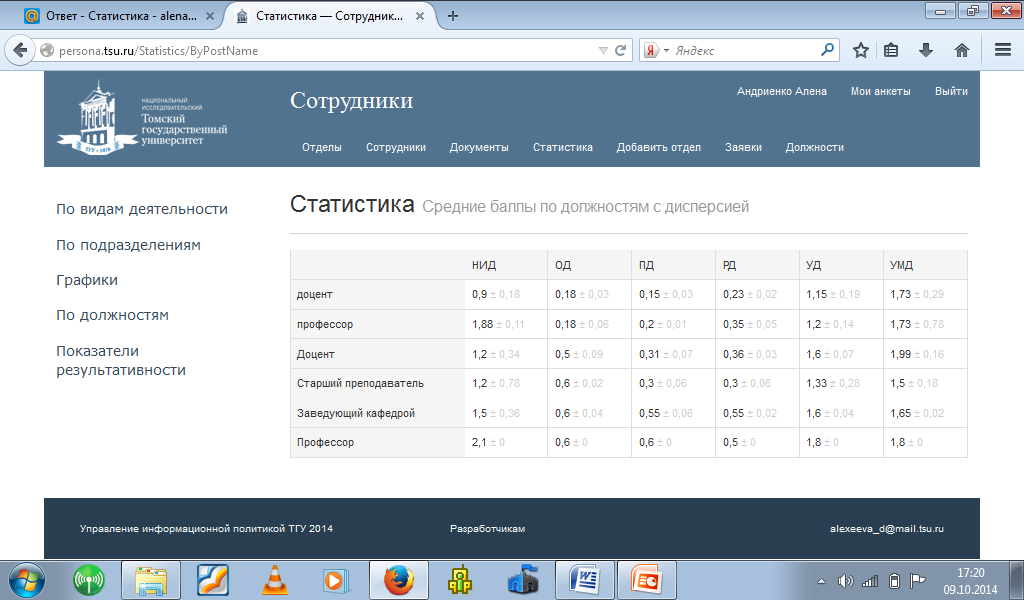 Таблица 1 – Средние показатели проявления компетенций ППС ТГУ
Результаты апробации модели компетенции ППС среди участников кадрового резерва
Рисунок 4 – Лепестковая гистограмма распределения ППС (ассистент, ст. преподаватель, доцент) по видам деятельности среди участников кадрового резерва
Области применения в настоящее время

Кадровый конкурс (показатели и регламенты)
Система «ЛК» (тестовый режим)
Диагностика (Самооценка в системе «Личный кабинет») Построение индивидуальных профилей деятельности сотрудника

Профили результативности ППС как основа для показателей КПЭ для ППС

Построение профилей результативности структурных подразделений (профили кафедр)

Мониторинг данных о компетенциях сотрудников